业界看旅游教育
2016.11.04
杭州
一次调研
五家国际集团  八家国内集团
万豪、喜达屋、洲际、凯悦、香格里拉酒店、首旅、金陵、万达、海航、如家、华住、华天、开元
地区分布：（30个省份、87个城市）
1.总经理学历
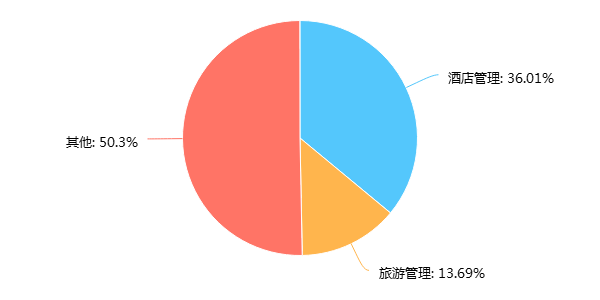 相关统计数字   （来源：国家旅游局人事司）
问题1
三十多年我们培养了多少饭店管理的大学生？


他们中的绝大多数都离开行业的原因？
2.企业招聘员工的关注重点
问题2
企业关注的问题，学校教育中是否给予了足够重视？效果如何？
3.企业培训内容
问题3
学校教育中有关技能、意识和态度方面的努力是否严重不足？
通识必修课课程设置
专业必修课课程设置
专业必修课课程设置
大学英语课课程设置
SEMESTER 1
SEMESTER 2
SEMESTER  3
SEMESTER  4
SEMESTER  5
SEMESTER  6
SEMESTER  7
SEMESTER  8
4.员工流失
4.员工流失
问题4
在降低员工流动率的努力中，教育应该和可以做些什么？


为什么四年课程结束后反而不愿意从事饭店工作了？
建议
1.把握规律
1.大学生晋升

2.养成教育

3.实践性与前瞻性

4.复合型知识和能力
四个环节
知识

  技能
                                                                                      素质
  习惯

  意识
实现路径
课程设置

教材                                              
                                         科学理念
教员

校园管理
2.与时俱进
对“饭店”的解读

对“产业”的认知

对“需求侧”的研究
昨天的“饭店”
今天的“饭店”
饭店已经成为住宿业的组成部分
人才需求市场已经细分
职业经理人培养是主流  但非全部

政府行业管理

行业协会

饭店衍生企业

产业基金
感谢